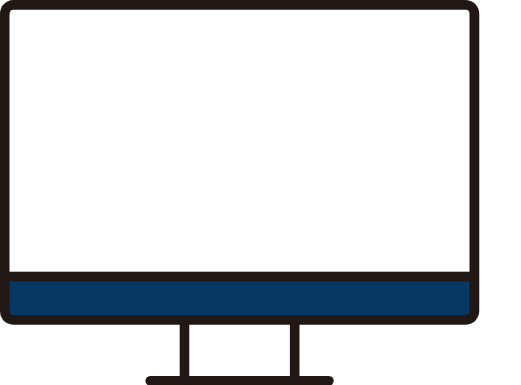 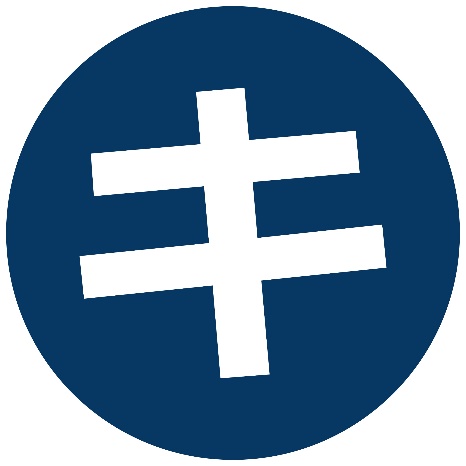 「 ○○○○○○○○○○○○」
サービス導入の提案書

提案者：キカクワークス部 キカク課 ○○
提案日：20〇〇年〇月〇年
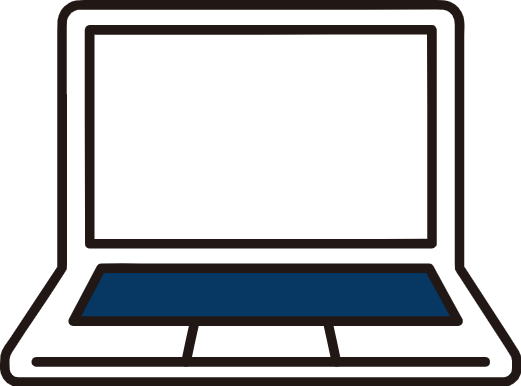 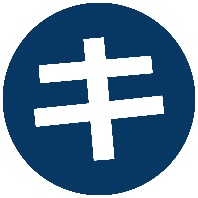 目的
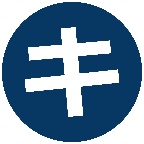 目的
〇〇〇〇〇〇〇〇〇〇〇〇〇〇〇〇
〇〇〇〇〇〇〇〇〇〇〇〇〇〇〇〇
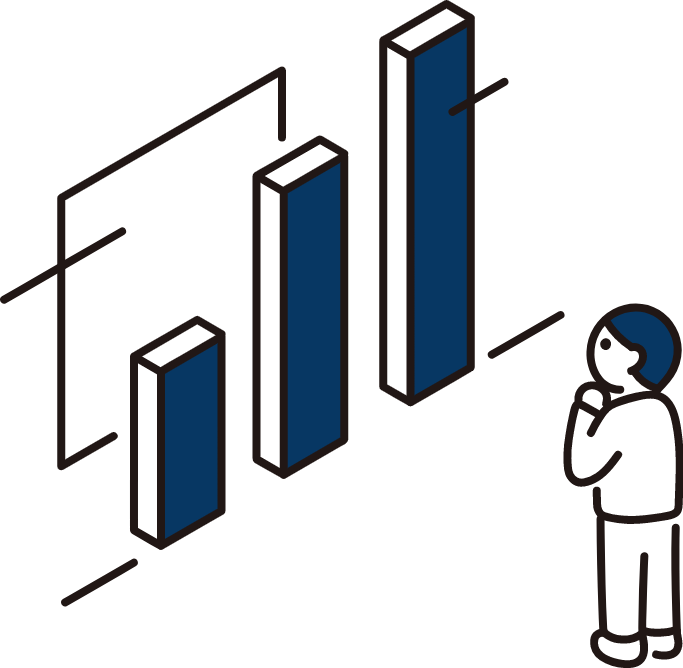 © 20○〇 Kikaku Warks inc.
2
課題の整理
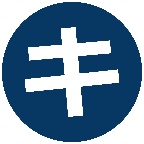 課題を一言で○○○○○○○○○○○○○○○○○
中課題○○○○○○○
・○○○○○○○○○○○○○○○○○○
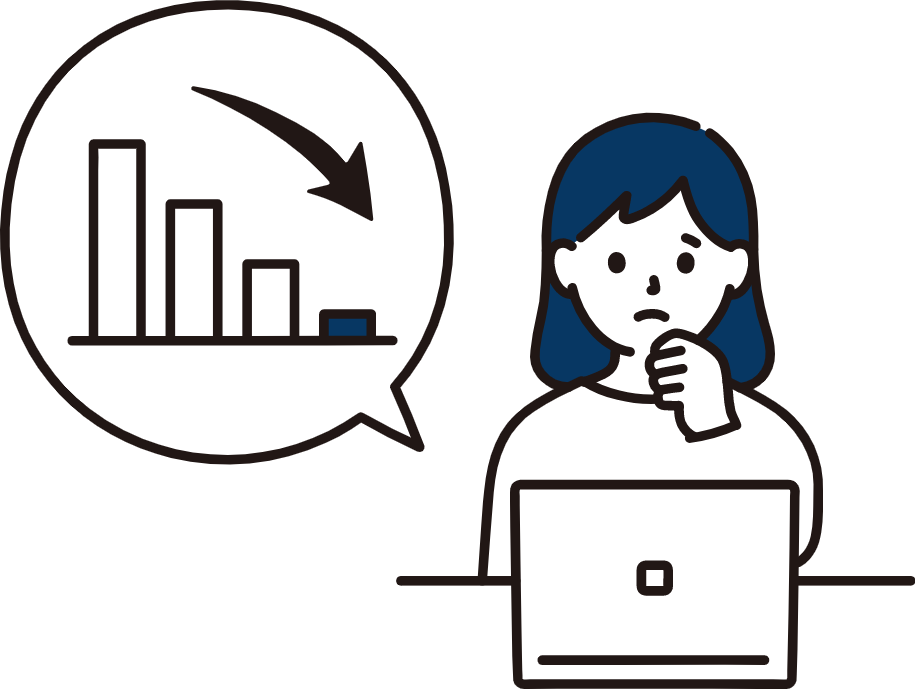 小課題○○○○○○○○○○○○
・○○○○○○○○○○○○○○○○○○
・○○○○○○○○○○○○○○○○○○
中課題○○○○○○○
・○○○○○○○○○○○○○○○○○○
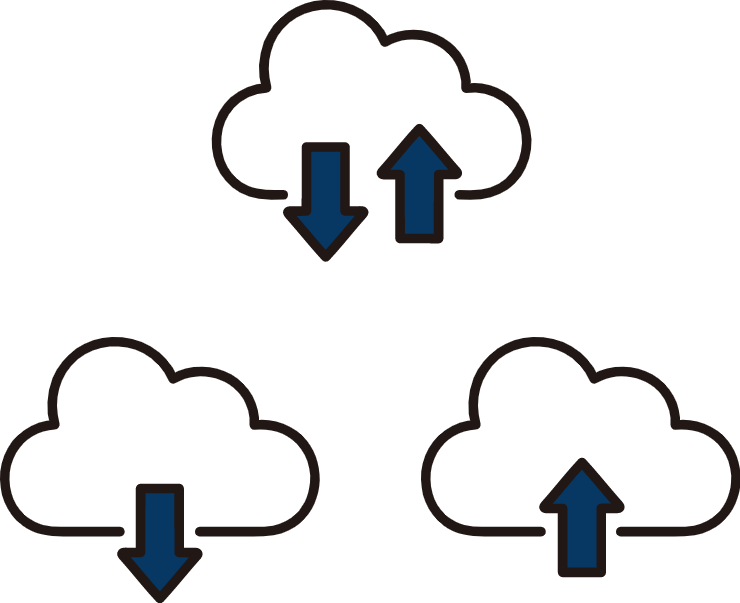 小課題○○○○○○○○○○○○
・○○○○○○○○○○○○○○○○○○
・○○○○○○○○○○○○○○○○○○
中課題○○○○○○○
・○○○○○○○○○○○○○○○○○○
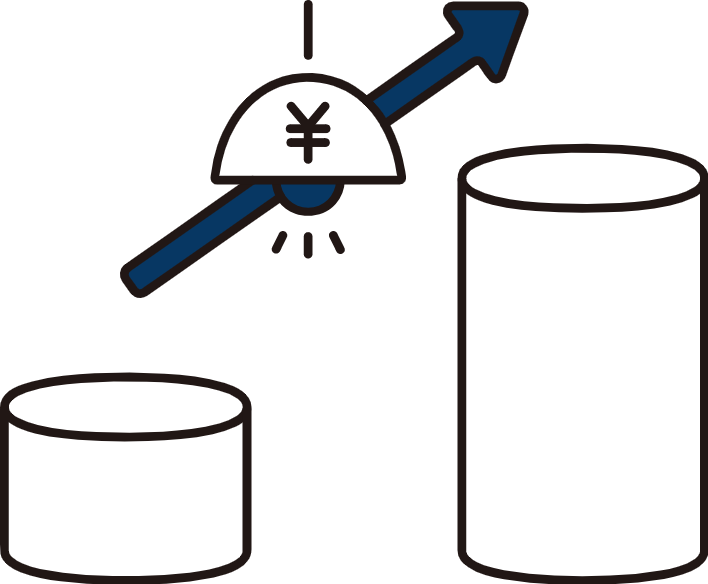 小課題○○○○○○○○○○○○
・○○○○○○○○○○○○○○○○○○
・○○○○○○○○○○○○○○○○○○
1
2
3
現状
© 20○〇 Kikaku Warks inc.
3
新サービスの概要
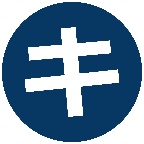 サービスロゴ
イメージ
サービス名：○○○○○○
メーカー：
会社概要：
ポイント①
ポイント②
ポイント③
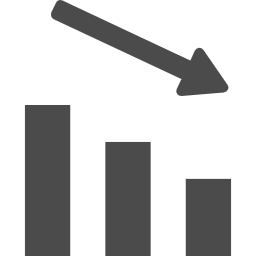 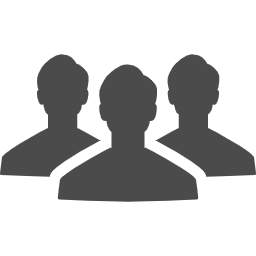 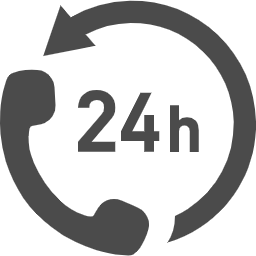 【メリット】
○○○○○○○○○
・○○○○○○○○○
・○○○○○○○○○
【メリット】
○○○○○○○○○
・○○○○○○○○○
・○○○○○○○○○
【メリット】
○○○○○○○○○
・○○○○○○○○○
・○○○○○○○○○
機能や特徴
・○○○○○○○○○○○○
・○○○○○○○○○○○○
・○○○○○○○○○○○○
機能や特徴
・○○○○○○○○○○○○
・○○○○○○○○○○○○
・○○○○○○○○○○○○
機能や特徴
・○○○○○○○○○○○○
・○○○○○○○○○○○○
・○○○○○○○○○○○○
ベネフィット(なりたい未来)を一言○○○○○○○○○○○○
© 20○〇 Kikaku Warks inc.
4
現状との比較
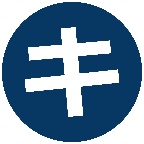 現状
想定成果
差分/補足
比較項目
○○○○○○○
○○○○○○○
○○○○○○○
○○○○○○○
○○○○○○○
○○○○○○○
○○○○○○○
○○○○○○○
○○○○○○○
○○○○○○○
○○○○○○○
○○○○○○○
比較①○○○○○○
○○○○○○○
○○○○○○○
○○○○○○○
○○○○○○○
△
△
△
○
○
○
比較②○○○○○○
○○○○○○○
○○○○○○○
○○○○○○○
○○○○○○○
比較③○○○○○○
○○○○○○○
○○○○○○○
○○○○○○○
○○○○○○○
結論○○○○○○○○○○○○
© 20○〇 Kikaku Warks inc.
5
検討事項
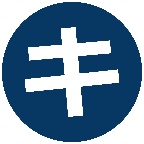 検討事項①
検討事項③
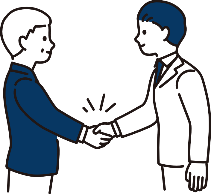 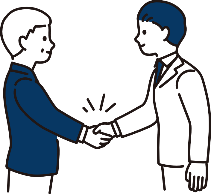 ①検討事項
○○○○○○○○○○○○
○○○○○○○○○○○○
③検討事項
○○○○○○○○○○○○
○○○○○○○○○○○○
対応策
・○○○○○○○○○○○○○○○○○
・○○○○○○○○○○○○○○○○○
・○○○○○○○○○○○○○○○○○
対応策
・○○○○○○○○○○○○○○○○○
・○○○○○○○○○○○○○○○○○
・○○○○○○○○○○○○○○○○○
検討事項②
検討事項④
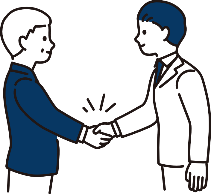 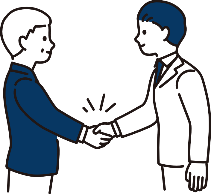 ②検討事項
○○○○○○○○○○○○
○○○○○○○○○○○○
④検討事項
○○○○○○○○○○○○
○○○○○○○○○○○○
対応策
・○○○○○○○○○○○○○○○○○
・○○○○○○○○○○○○○○○○○
・○○○○○○○○○○○○○○○○○
対応策
・○○○○○○○○○○○○○○○○○
・○○○○○○○○○○○○○○○○○
・○○○○○○○○○○○○○○○○○
© 20○〇 Kikaku Warks inc.
6
見積もり
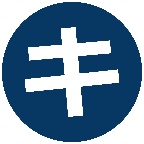 © 20○〇 Kikaku Warks inc.
7
最後に
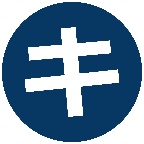 サービス導入のベネフィット(良い未来)を説明
〇〇〇〇〇〇〇〇〇〇〇〇〇〇〇〇
〇〇〇〇〇〇〇〇〇〇〇〇〇〇〇〇
GOAL
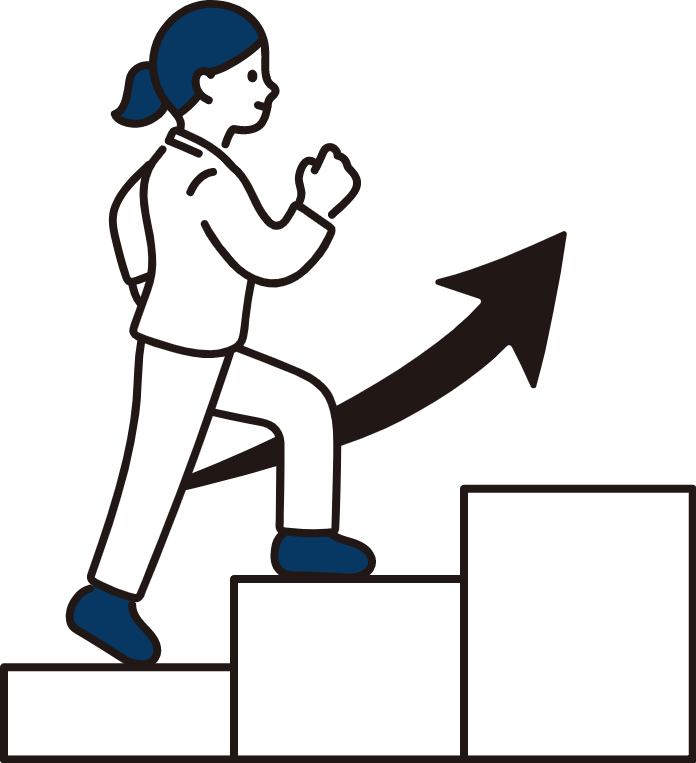 © 20○〇 Kikaku Warks inc.
8
【パワーポイント仕様】
テンプレート用途：新サービスの導入の提案書
サイズ：サイズ4:3　横25.4 cm、高さ19.05 cm
フォント： Meiryo UI

【無料アイコン/イラストのダウンロード先】
https://icon-rainbow.com/
https://soco-st.com/

【ページ構成】
①表紙
②目的
③課題の整理
④新サービスの概要
⑤現状との比較
⑥検討事項
⑦見積もり
⑧最後に